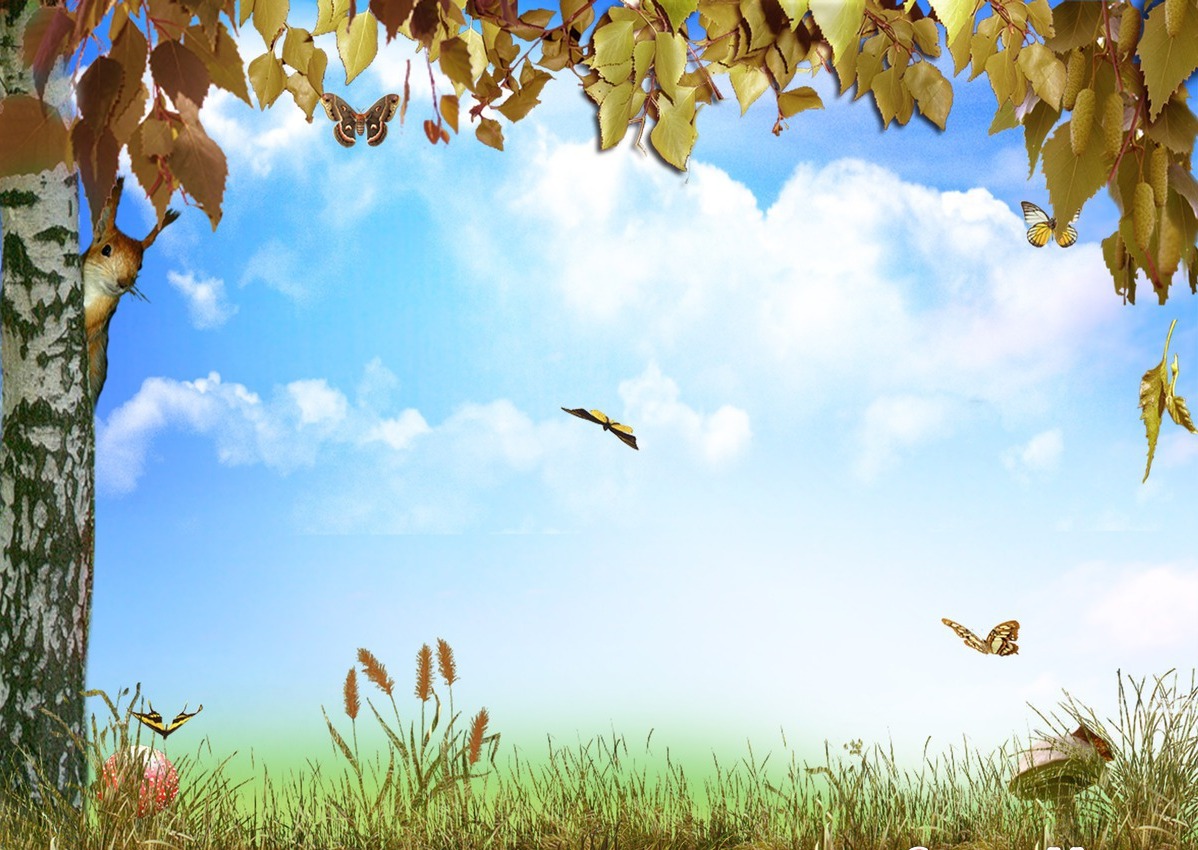 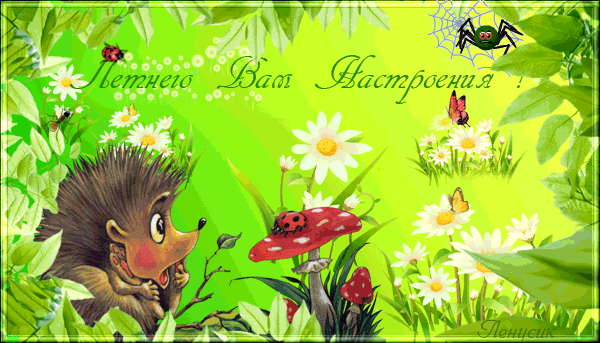 «Четвёртый лишний!»
Подготовила Абрамова А.В.
г. Саров.
[Speaker Notes: Все картинки – триггеры. Дети называют лишнюю картинку, «кликаете» по ней мышкой, при правильном ответе появляется хлопающий колобок.]
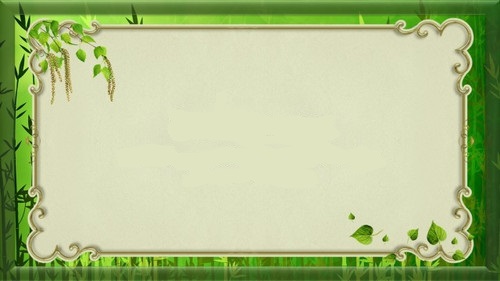 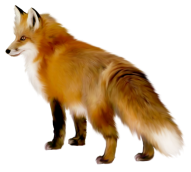 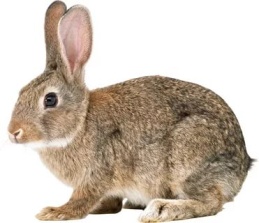 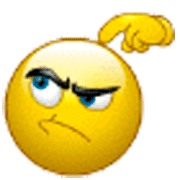 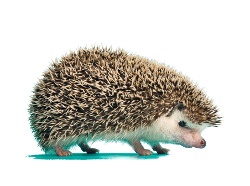 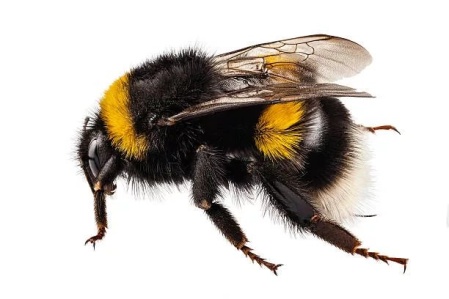 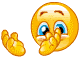 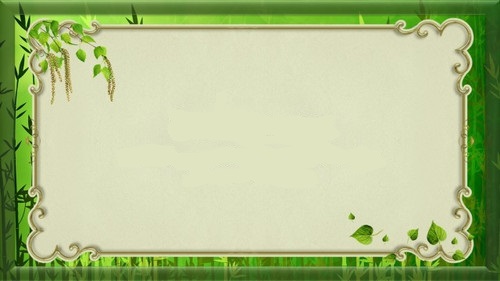 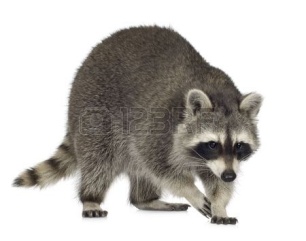 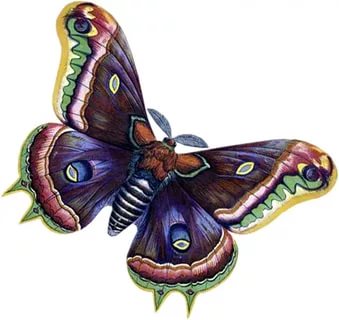 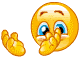 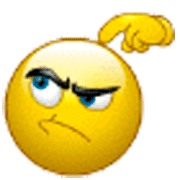 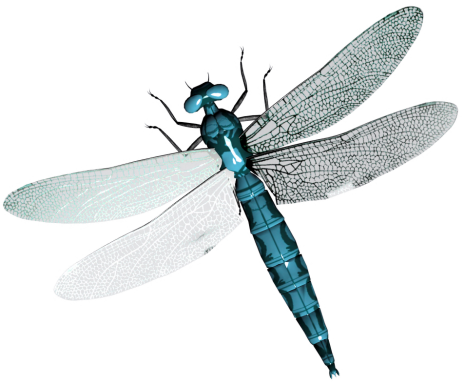 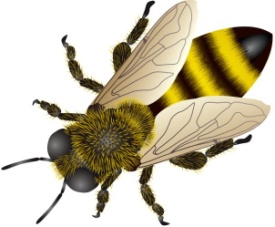 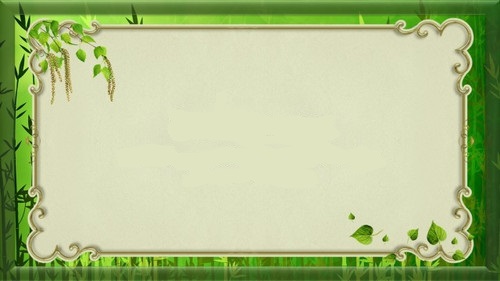 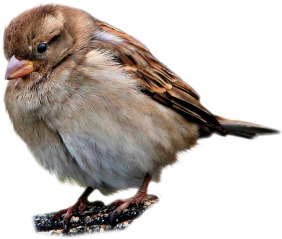 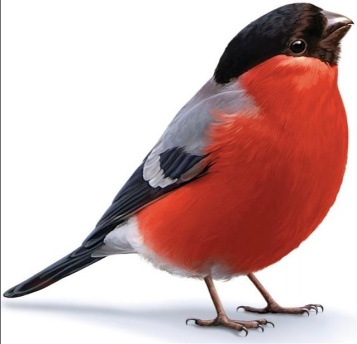 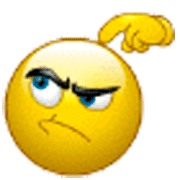 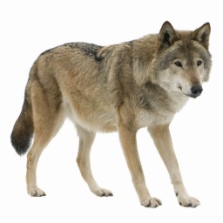 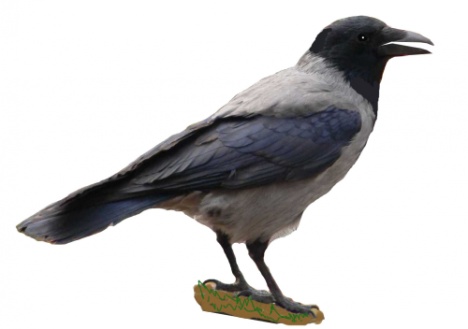 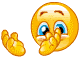 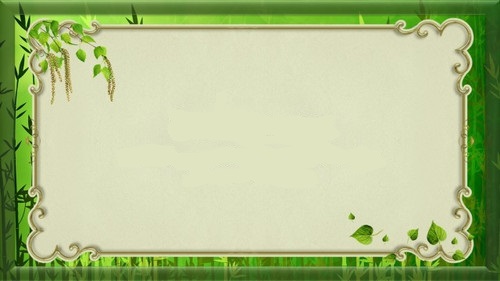 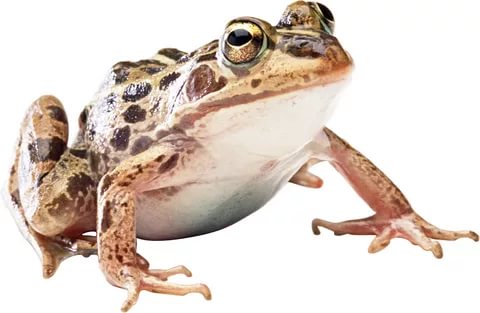 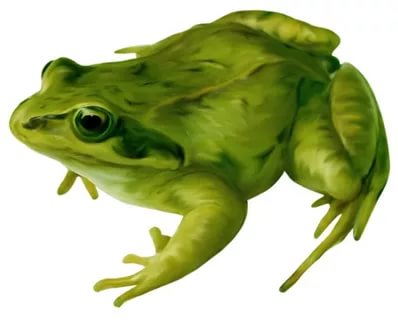 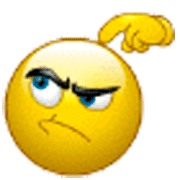 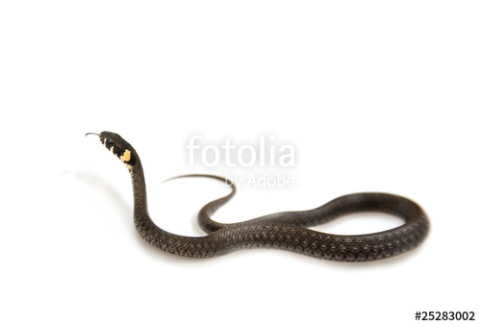 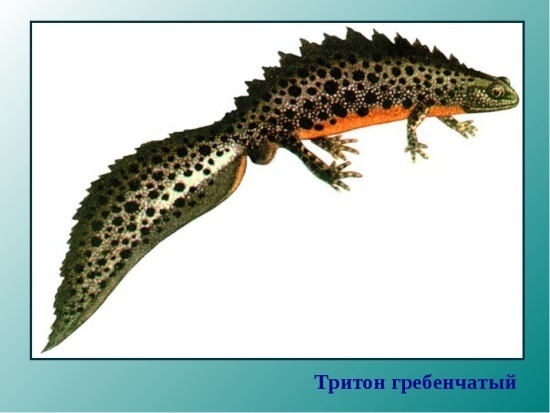 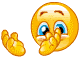 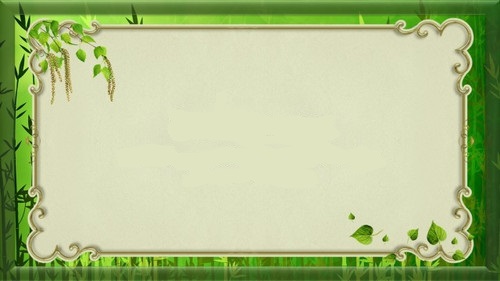 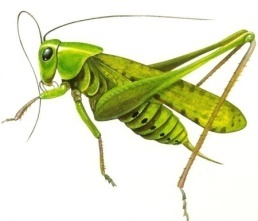 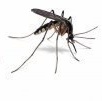 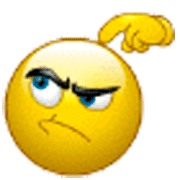 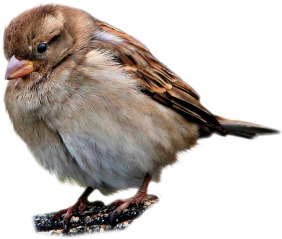 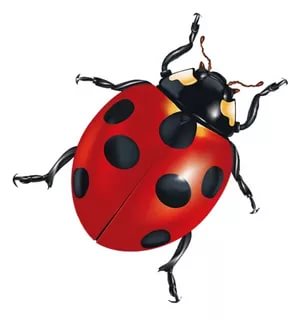 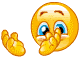 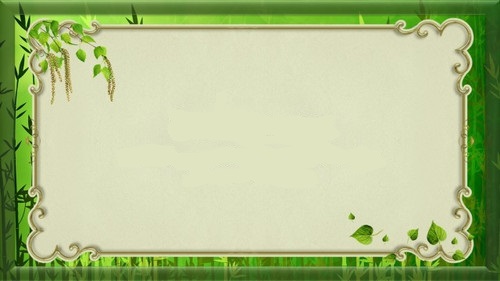 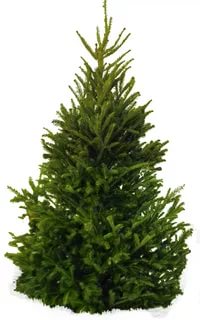 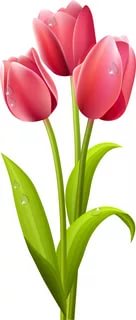 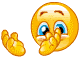 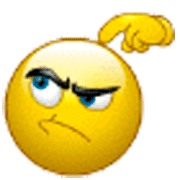 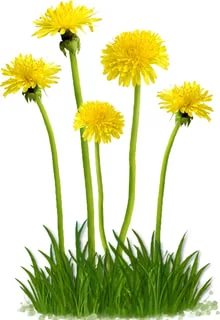 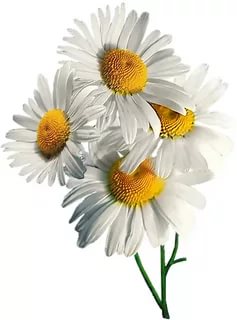 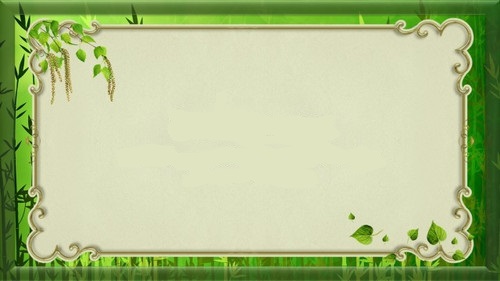 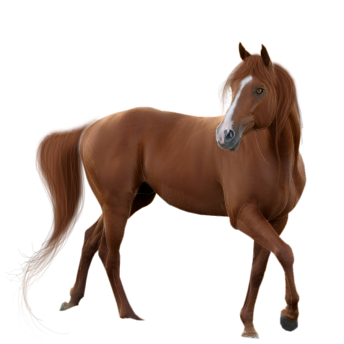 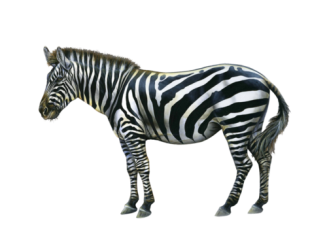 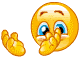 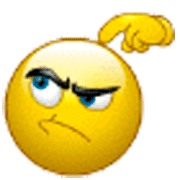 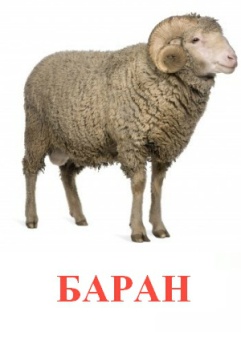 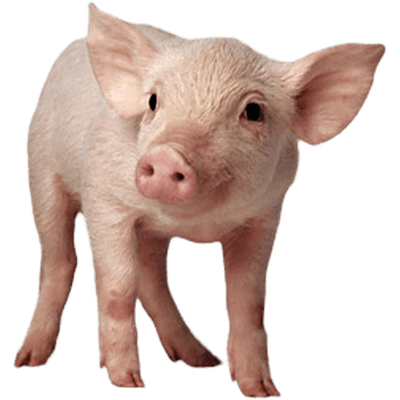 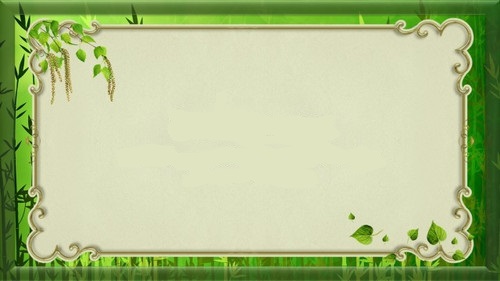 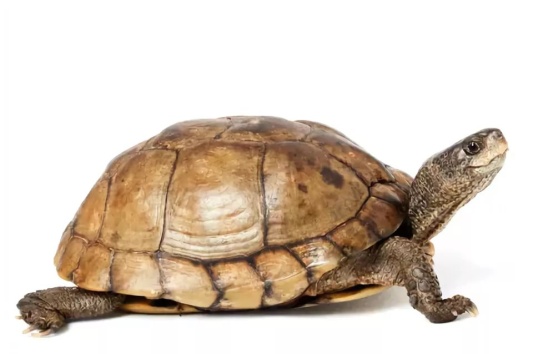 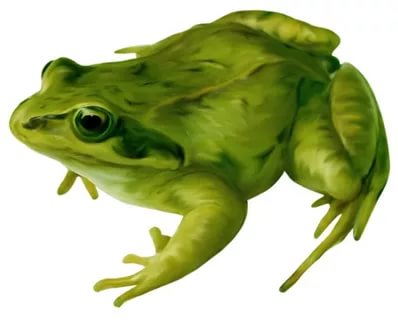 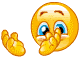 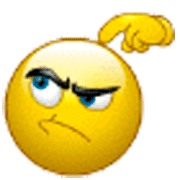 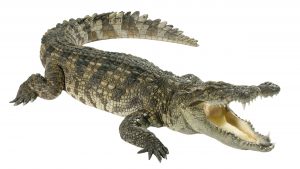 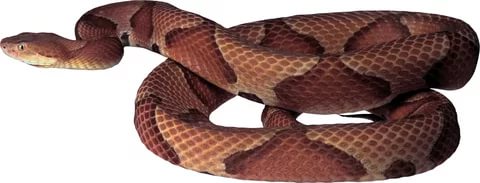 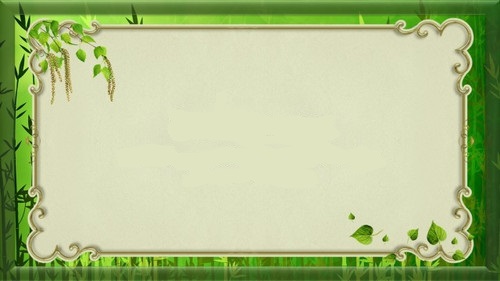 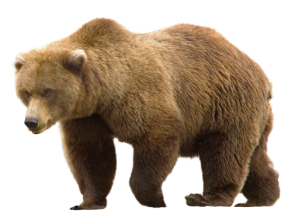 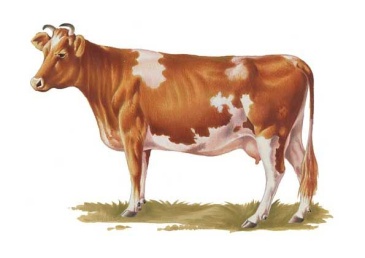 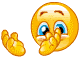 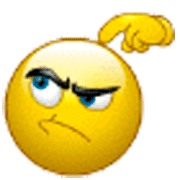 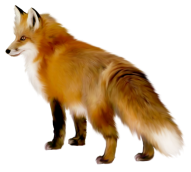 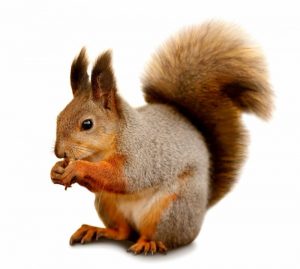 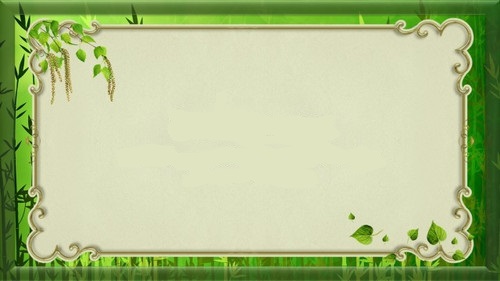 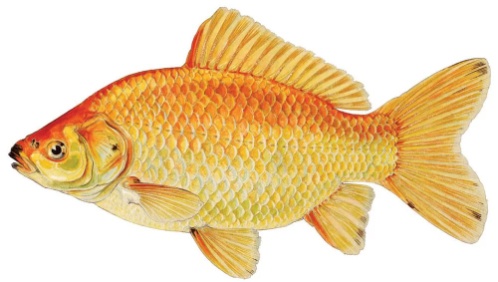 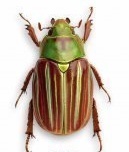 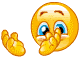 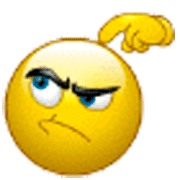 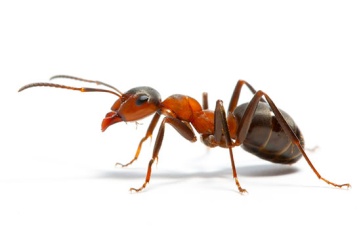 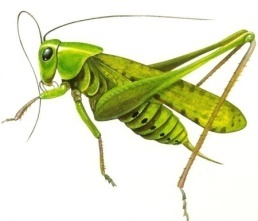 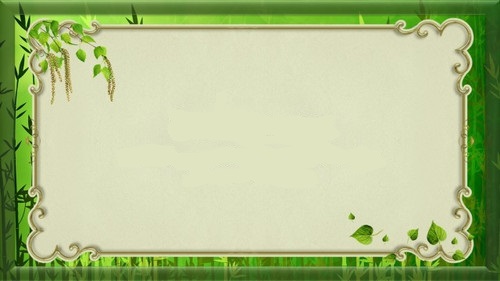 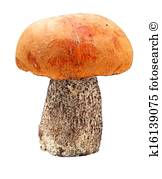 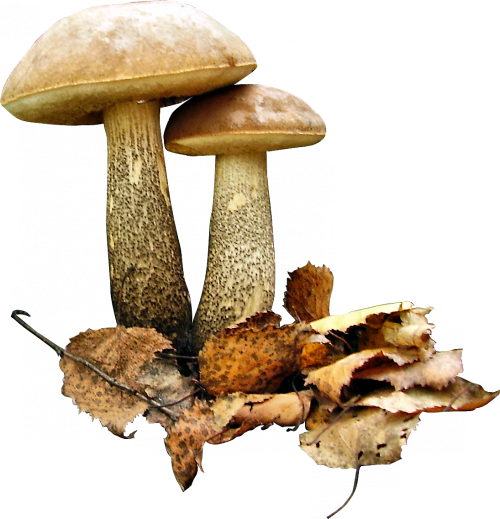 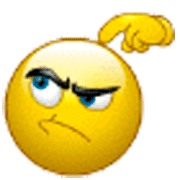 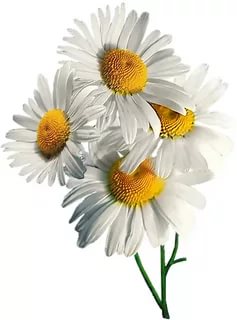 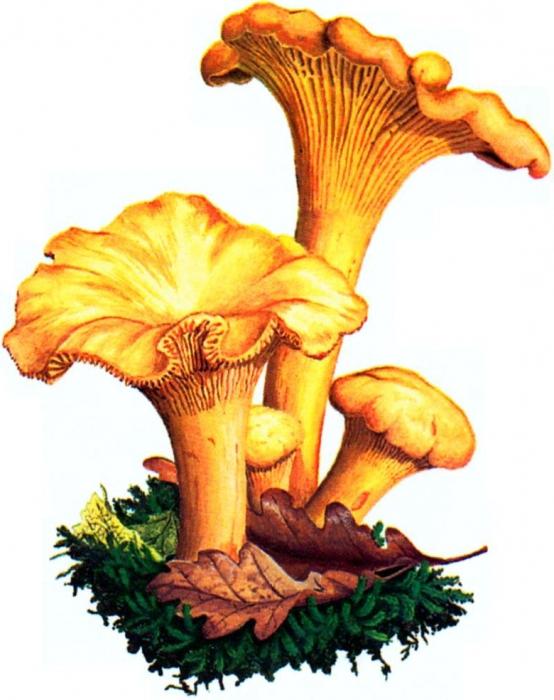 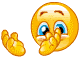 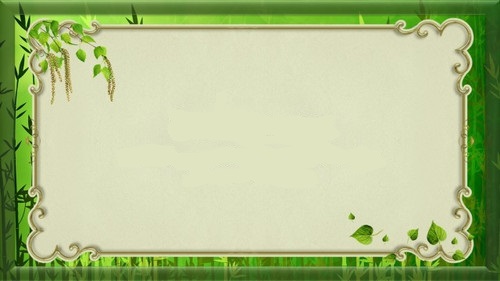 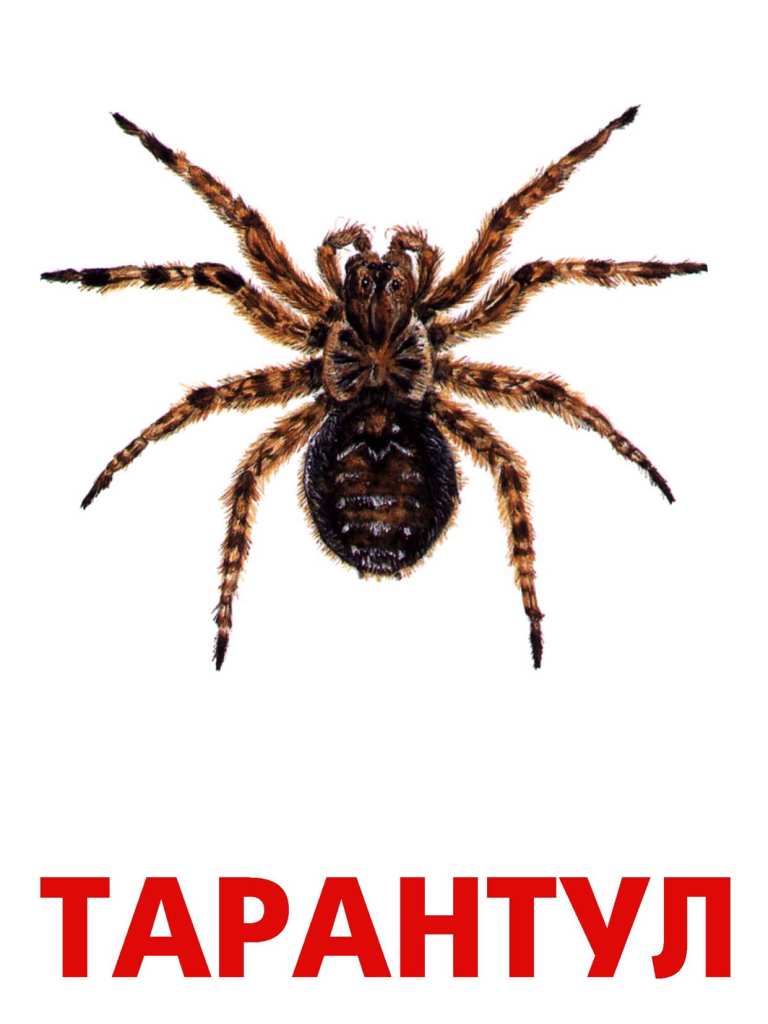 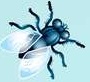 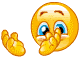 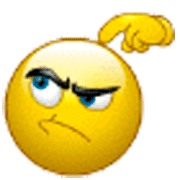 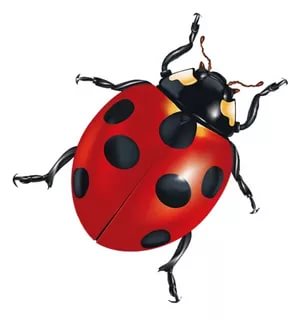 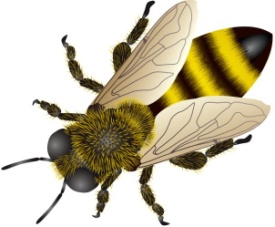 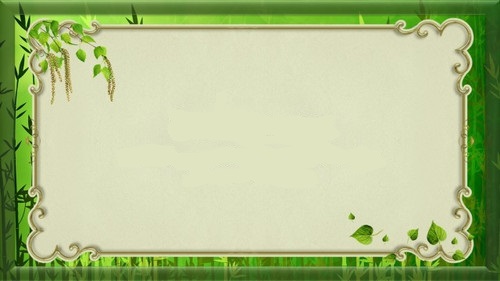 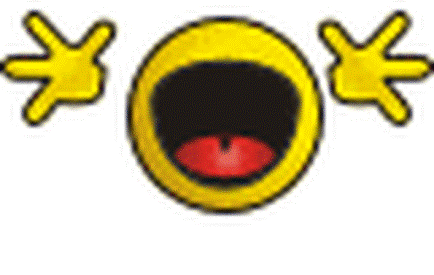 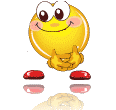